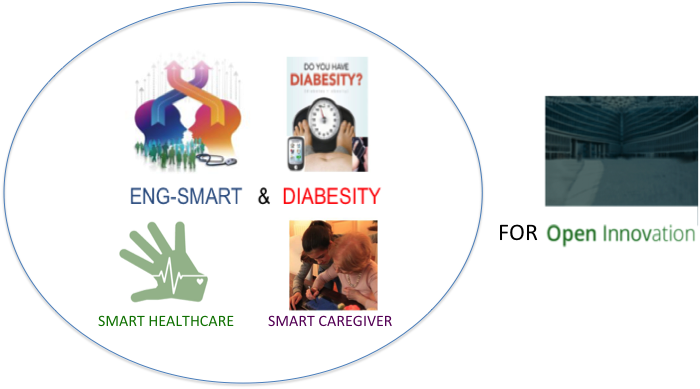 PROMUOVERE LA CENTRALITÀ E IL PROTAGONISMO DELLA PERSONA NELLA GESTIONE DELLA SUA CURA
LINEE GUIDA PER IL COINVOLGIMENTO ATTIVO E IL PATIENT ENGAGEMENT
CONSENSUS CONFERENCE
25 NOVEMBRE 2015
1
A. Claudio Bosio*
*Scuola di Dottorato in Psicologia – Università Cattolica di Milano
1
IL CONTESTO SOCIO-SANITARIO STA CAMBIANDO: 
SFIDE E OPPORTUNITÀ
2
LA SANITA’ OGGI: LE SFIDE DA AFFRONTARE
ECONOMIC CRISIS 
HEALTHCARE IN LOW RESOURSE SETTINGS
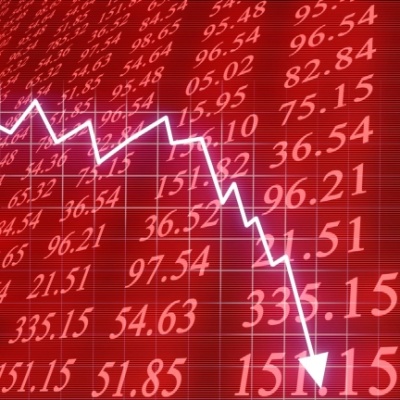 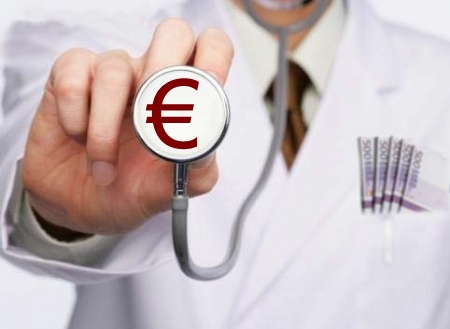 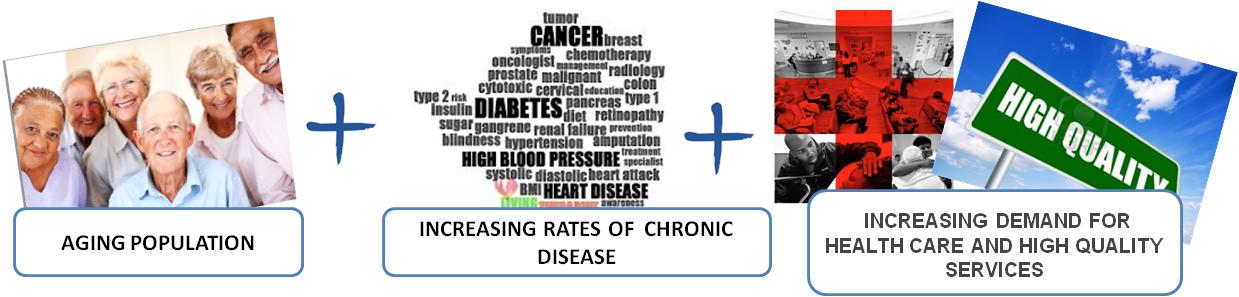 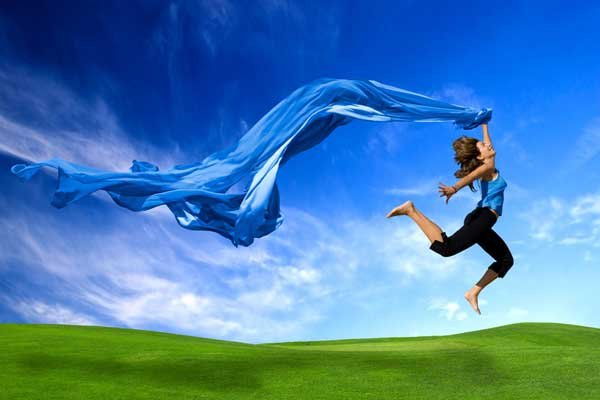 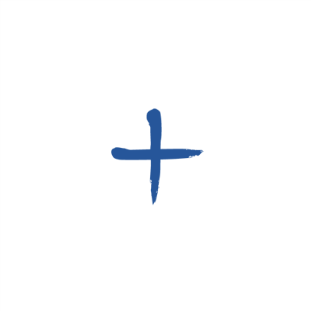 WELLNESS EXPECTATIONS
3
IL COINVOLGIMENTO ATTIVO: 
UNA POSSIBILE RISPOSTA
Per rispondere a queste sfide e creare un sistema sanitario equo e sostenibile, oggi, sia il mondo politico sia quello sanitario riconoscono sempre di più il valore del coinvolgimento attivo dei pazienti
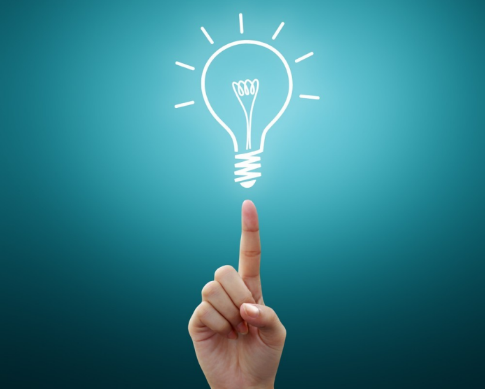 4
EVIDENZE CLINICHE E SCIENTIFICHE CONFERMANO IL VALORE DEL COINVOLGIMENTO ATTIVO
Le ricerche mostrano come il coinvolgimento attivo dei malati nel processo di cura abbia un impatto su outcomes clinici, comportamenti preventivi e costi sanitari…
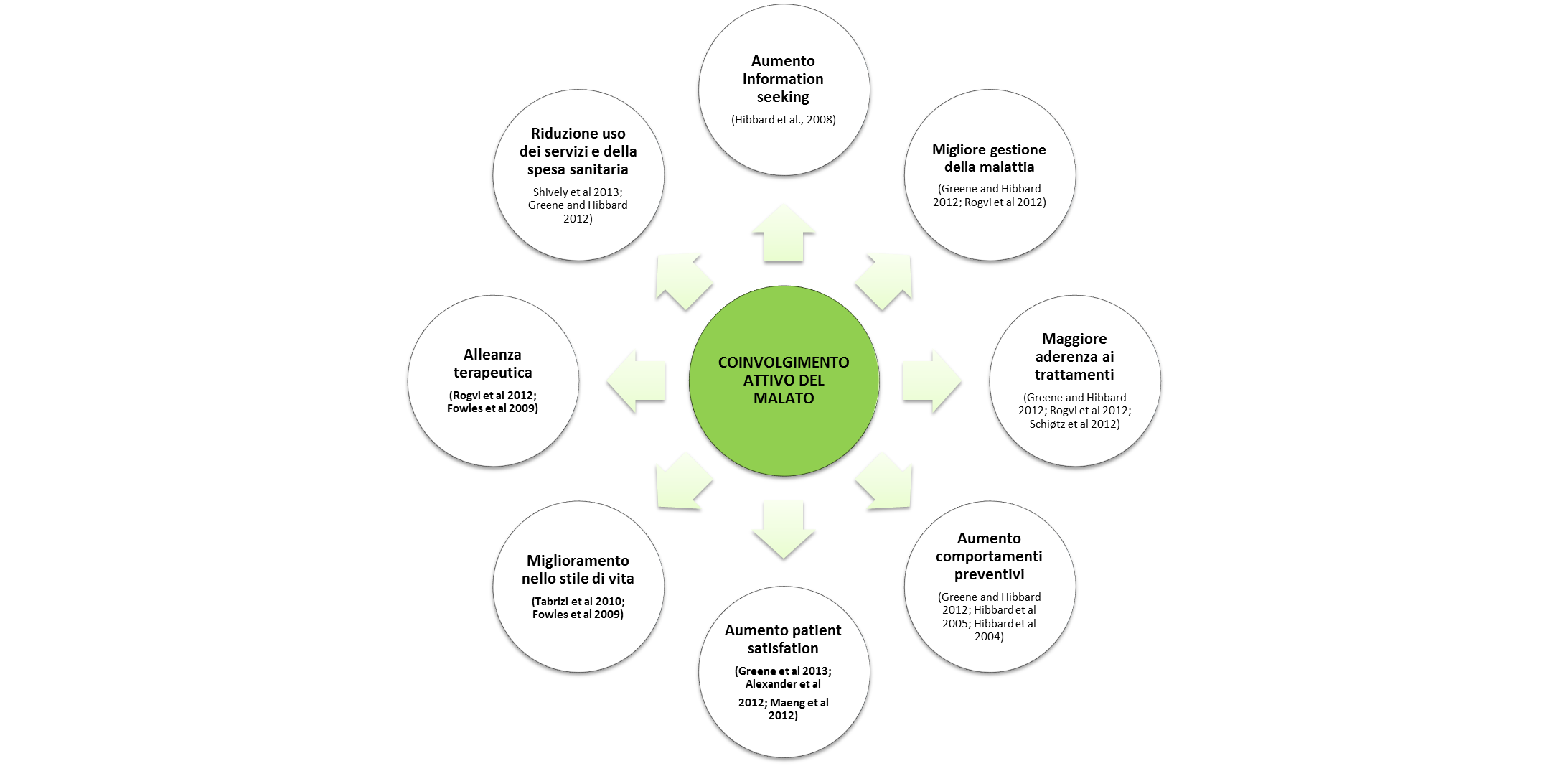 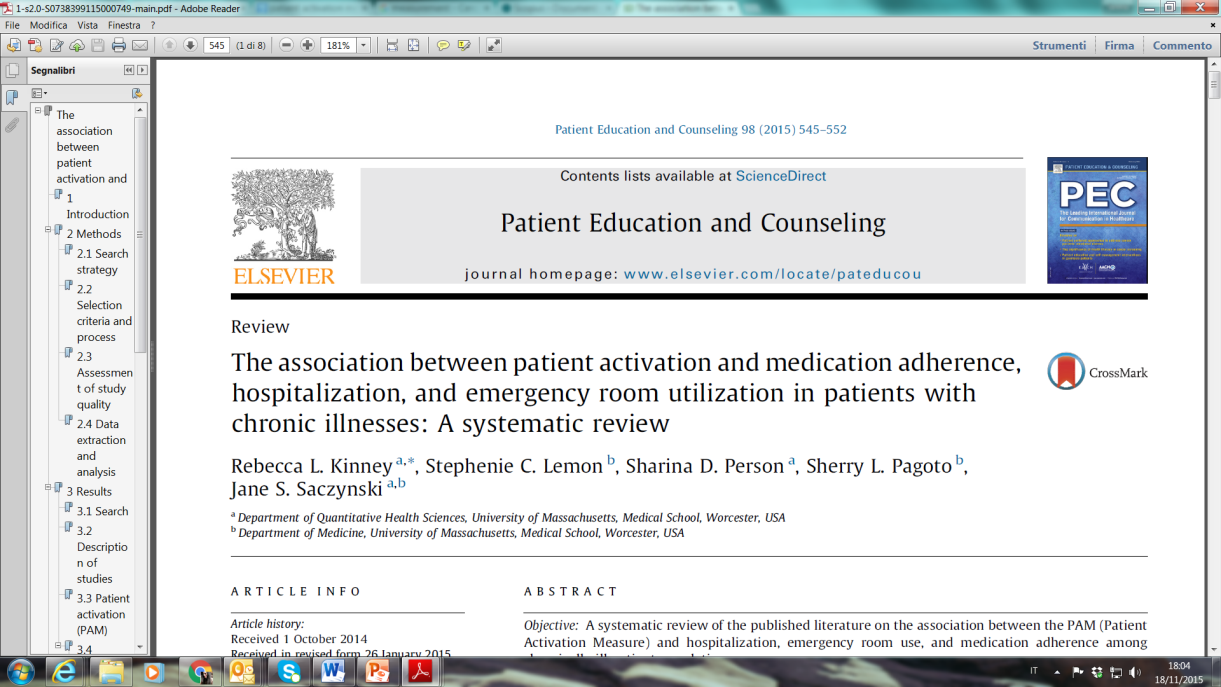 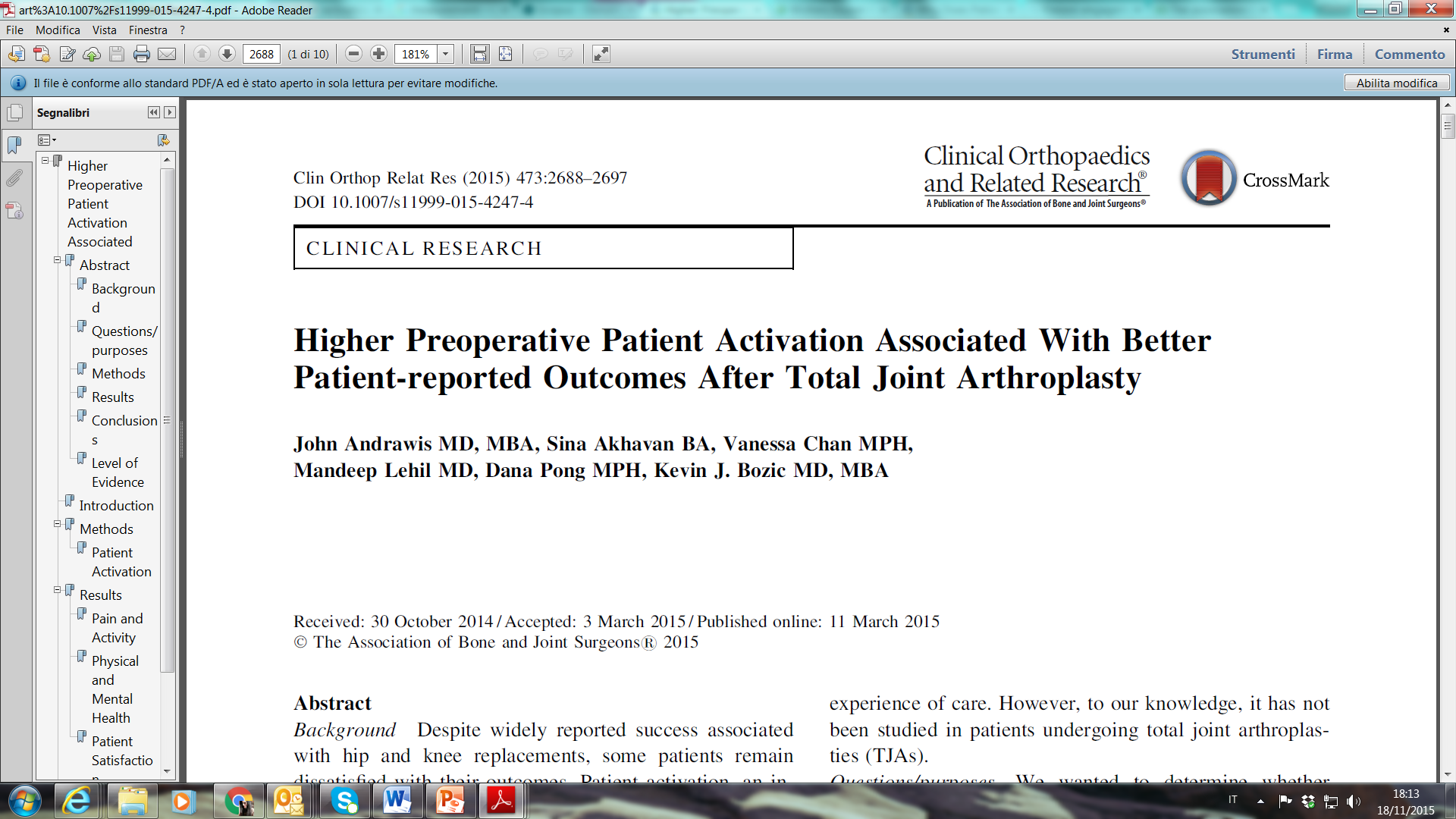 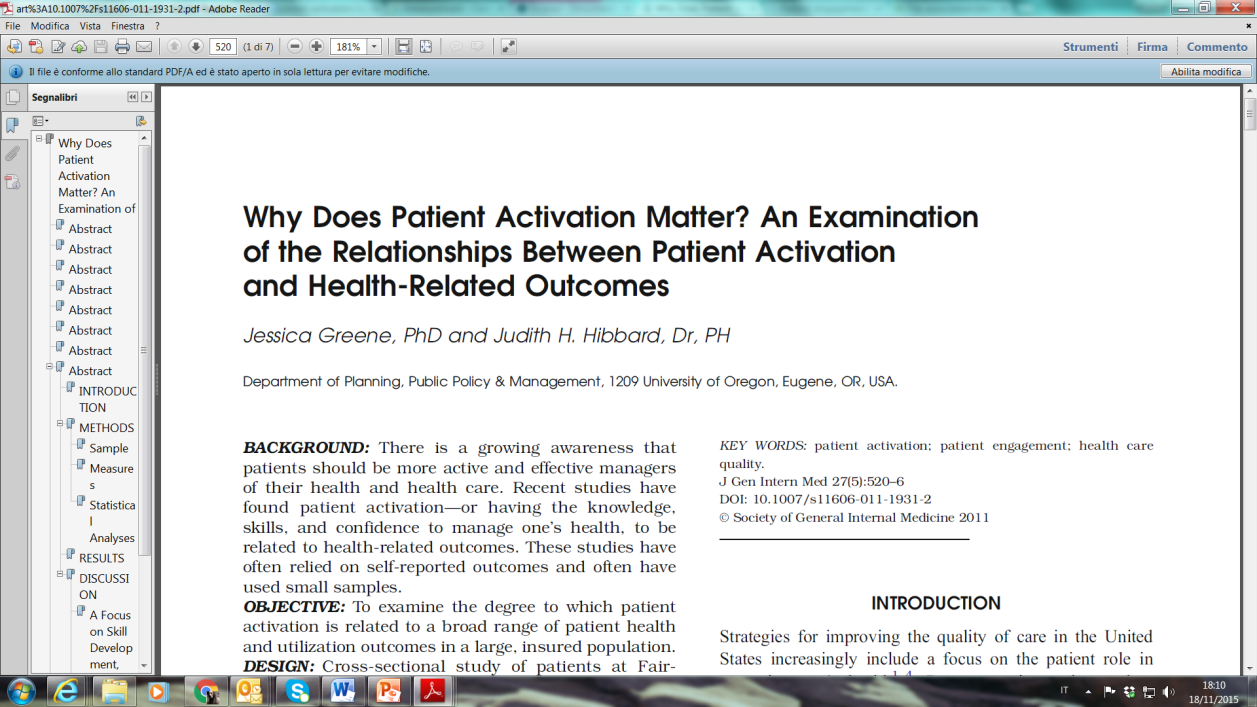 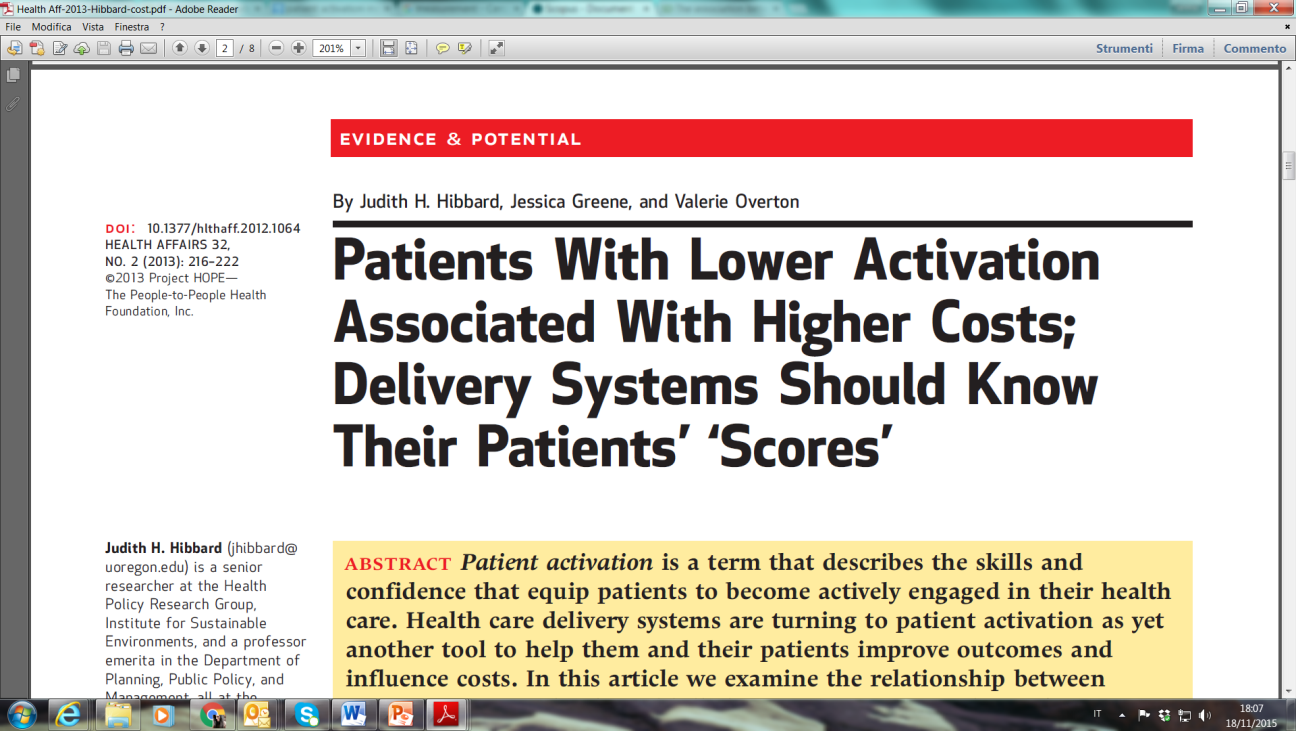 5
IL COINVOLGIMENTO ATTIVO NELLA CURA: FASHONABLE CLAIM O RISPOSTA OPERATIVA?
!
TUTTAVIA…
... A FRONTE DI QUESTO GENERALE ACCORDO SUL VALORE ETICO E PRAGMATICO DI FAVORIRE IL COINVOLGIMENTO ATTIVO DELLA PERSONA NELLA CURA, ALLO STATO ATTUALE…
SIAMO ANCORA LONTANI DALLA CONDIVISIONE DI LINEE GUIDA «EVIDENCE BASED» PER IL PATIENT ENGAGEMENT
… spesso si procede ancora per «tentativi ed errori»
… senza misure di efficacia degli interventi attuati


MANCANO OCCASIONI DI CONFRONTO/MESSA IN RETE DELLE «BUONE PRATICHE» 
… tra esperti appartenenti al mondo accademico ed esperti del mondo professionale
… tra mondi disciplinari diversi 
… tra organizzazioni e aziende
6
A. Claudio Bosio*
*Scuola di Dottorato in Psicologia – Università Cattolica di Milano
2
LA CONSENSUS CONFERENCE: 
UNA «PIATTAFORMA» DI INCONTRO E LAVORO PER DEFINIRE LINEE GUIDA CONDIVISE
7
CONSENSUS CONFERENCE
CONSENSUS CONFERENCE: UN GOAL PRIMARIO
UNIVERSITA’
AZIENDE
ISTITUZIONI
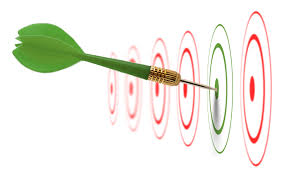 RISULTA PRIORITARIO PROMUOVERRE UN PROCESSO PARTECIPATIVO 
... DOVE ESPERTI DI DIVERSE DISCIPLINE ED OPERANTI IN DIVERSI SETTORI E ORGANIZZAZIONI SI INCONTRINO PER RAGGIUNGERE UN CONSENSO MULTIDISCIPLINARE 
… E LAVORINO ALLA DEFINIZIONE DI LINEE GUIDA EVIDENCE BASED PER IL COINVOLGIMENTO ATTIVO DELLA PERSONA (PATIENT ENGAGEMENT) NEI PROCESSI DI CURA.
8
1
2
LA CONSENSUS CONFERENCE: 
METODOLOGIA
ANALISI DELLA LETTERATURA:
 
IDENTIFICARE INTERVENTI CHE FAVORISCONO PATIENT ENGAGEMENT

VALUTARLI SECONDO CRITERI STANDARDIZZATI  DI QUALITA’ ED EFFICACIA (CFR. SIGN CHECK LIST)
FEEDBACK DEGLI ESPERTI

 DISCUTERE DEL FENOMENO DAL PUNTO DI VISTA DELLE PRATICHE PROFESSIONALI

RACCOGLIERE CASI DI BEST PRACTICES DAL CAMPO
«L’ACCADEMIA»
«IL CAMPO»
DEFINIRE GRADUATORIA DI RACCOMANDABILITA’ EVIDENCE BASED DEI DIVERSI TIPI DI INTERVENTI PER IL PATIENT ENGAGEMENT 
(LINEE GUIDA FIRMATE DA TUTTI GLI ESPERTI PARTECIPANTI)
9
L’ANALISI DELLE FONTI: SIGN guidelines
10
L’ANALISI DELLE FONTI: SIGN guidelines (segue...)
11
WORKSHOP 25 NOVEMBRE: UN PRIMO PASSO…
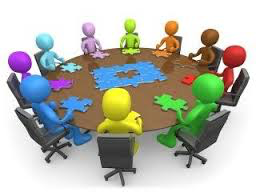 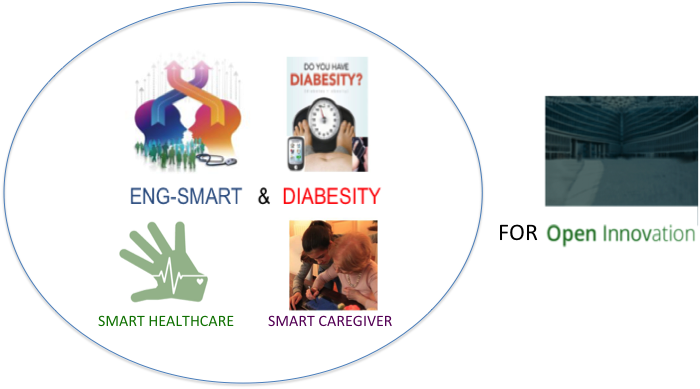 LA VOCE AGLI ESPERTI  

La centralità e il coinvolgimento attivo delle persone (patient engagement) nella loro cura: Dove siamo? Cosa manca? Quali problematiche?

Quali strategie per promuovere il patient engagement? Quali le più efficaci?

Mondo accademico e mondo professionale: quali sinergie per facilitare la promozione del patient engagement?
12
A. Claudio Bosio*
*Scuola di Dottorato in Psicologia – Università Cattolica di Milano
4
CONSENSUS CONFERENCE: 
COME PROCEDERE NEL LAVORO?
13
NEXT STEPS
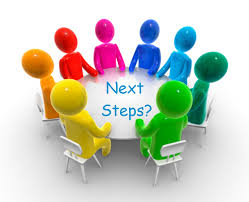 NEXT STEPS
COME RIDEFINIRE LA STRINGA DI RICERCA?

QUALE EFFICACIA DELLE DIVERSE STRATEGIE DAL PUNTO DI VISTA DEGLI ESPERTI?

QUALI LINEE GUIDA PER IL COINVOLGIMENTO ATTIVO DELLA PERSONA NELLA CURA E IL PATIENT ENGAGEMENT?
14
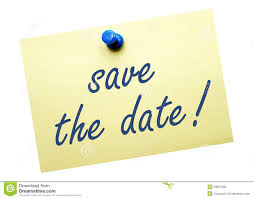 SAVE THE DATE
SAVE THE DATE!
INCONTRO FINALE DEI LAVORI DELLA CONSENSUS CONFERENCE
OBIETTIVI

CONDIVIDERE E OTTIMIZZARE LA VERSIONE FINALE DELLE LINEE GUIDA
DEFINIRE L’AUTHORSHIP (TUTTI GLI ESPERTI PARTECIPANTI)
CONDIVIDERE STRATEGIE DI PUBBLICAZIONE E DI DIFFUSIONE DELLE LINEE GUIDA

QUANDO?
GIOVEDI’ 18 FEBBRAIO 2016
DALLE 9.30 ALLE 16.30 

DOVE?
		UNIVERSITA’ CATTOLICA DEL SACRO CUORE
		SEDE DI VIA NIRONE
15